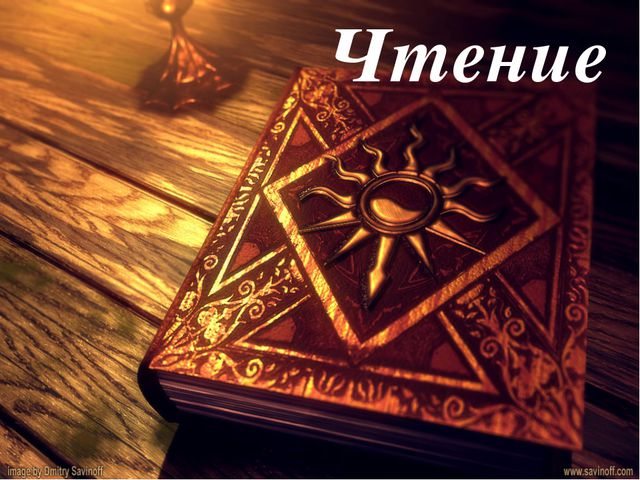 Устный журнал



« Великий баснописец»
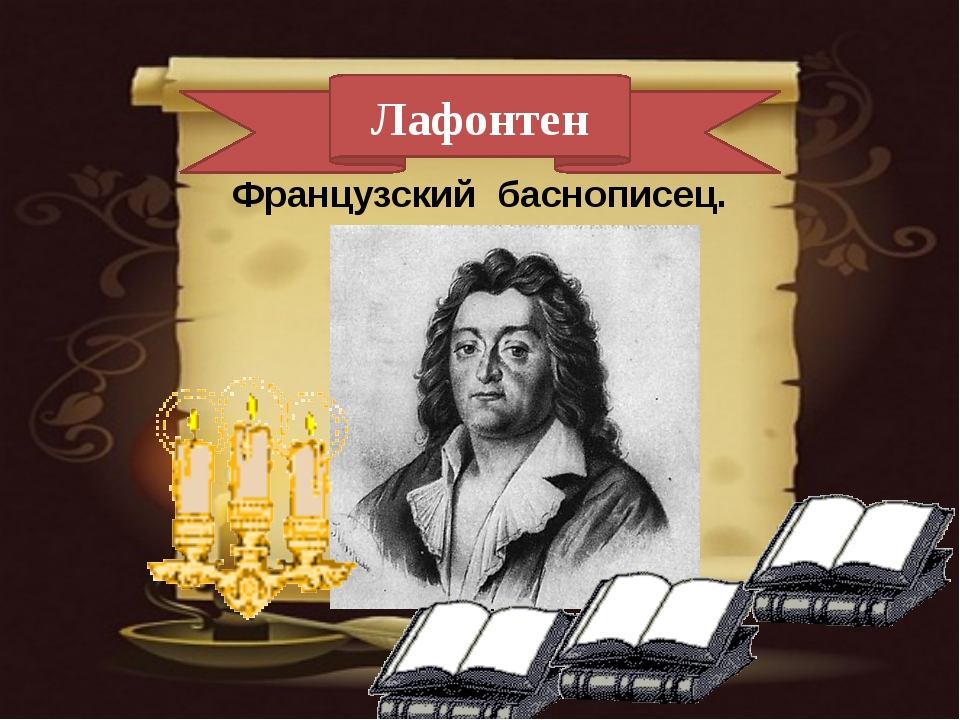 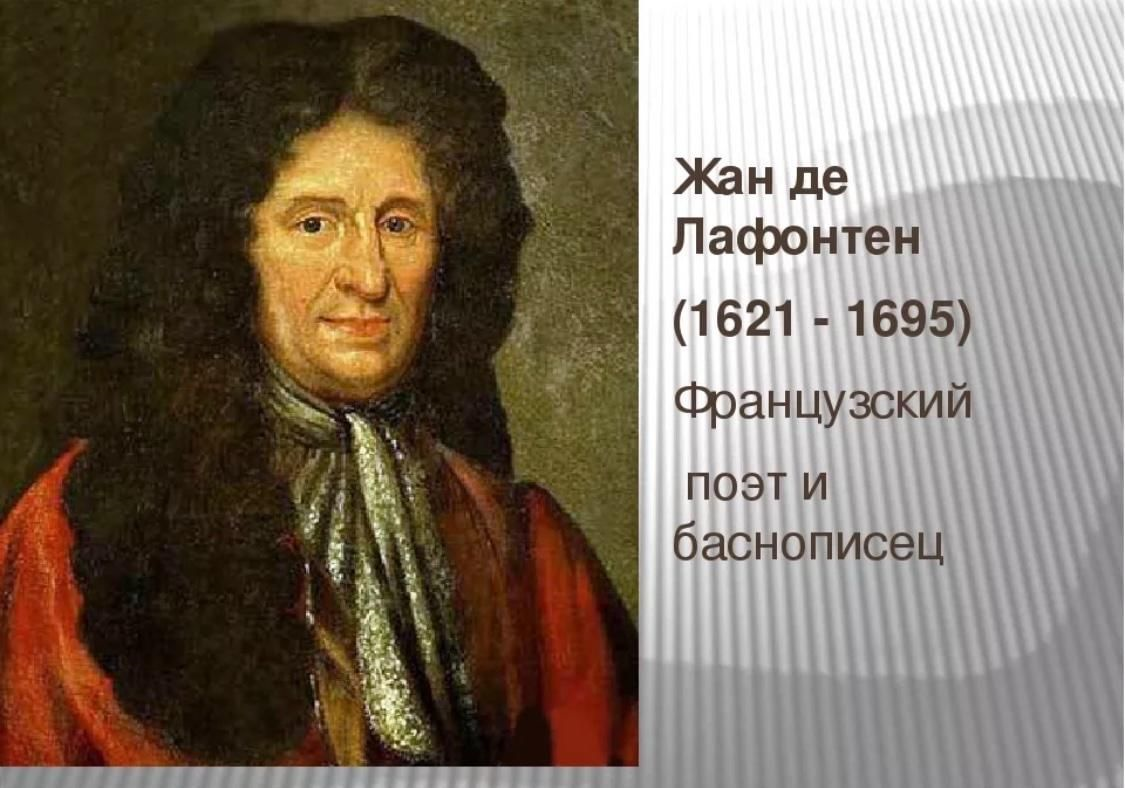 Дом Жана де Лафонтена в Шато-Тьерри
Жан де Лафонтен
Николя́ Фуке́ —
- суперинтендант 
финансов Франции 
в ранние годы 
правления   Людовика XIV с 1653 по 1661 год, 
один из самых
 могущественных и 
богатых людей
 Франции.
1615-  1680
Величественный замок и парковый комплекс Во Ле Виконт
Людовик   XIV
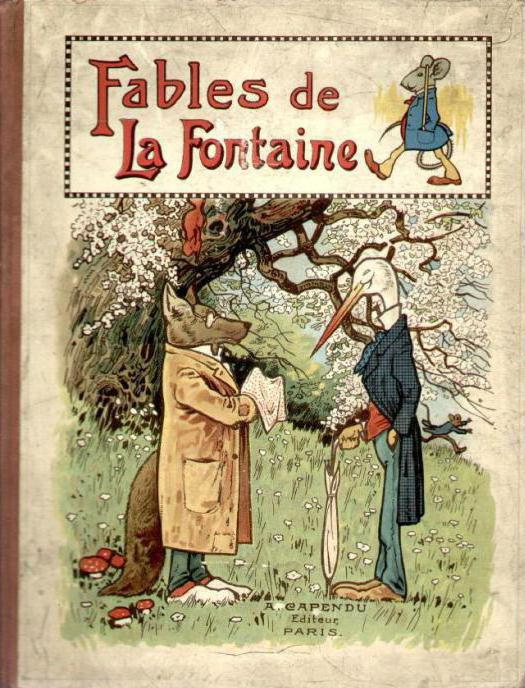 В 1668 году вышли первые книги  басен под названием «Басни Эзопа», переложенные на стихи г-ном де Лафонтеном».
Эзоп жил около середины VI века                             до Рождества  Христова
Он  был не большого роста,  имел резкие черты лица и горб,  и был рабом из Фригии.
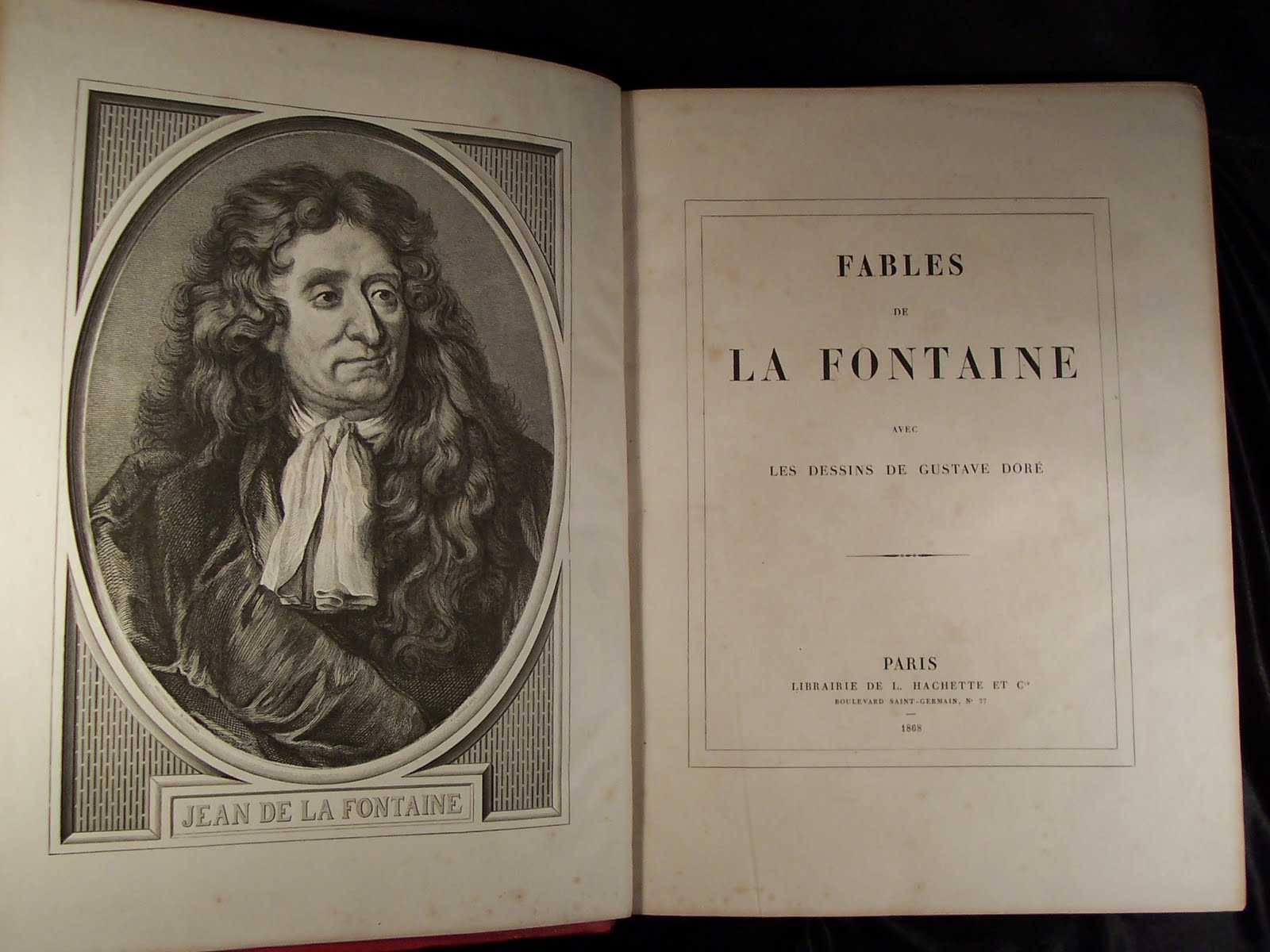 Стрекоза и муравей
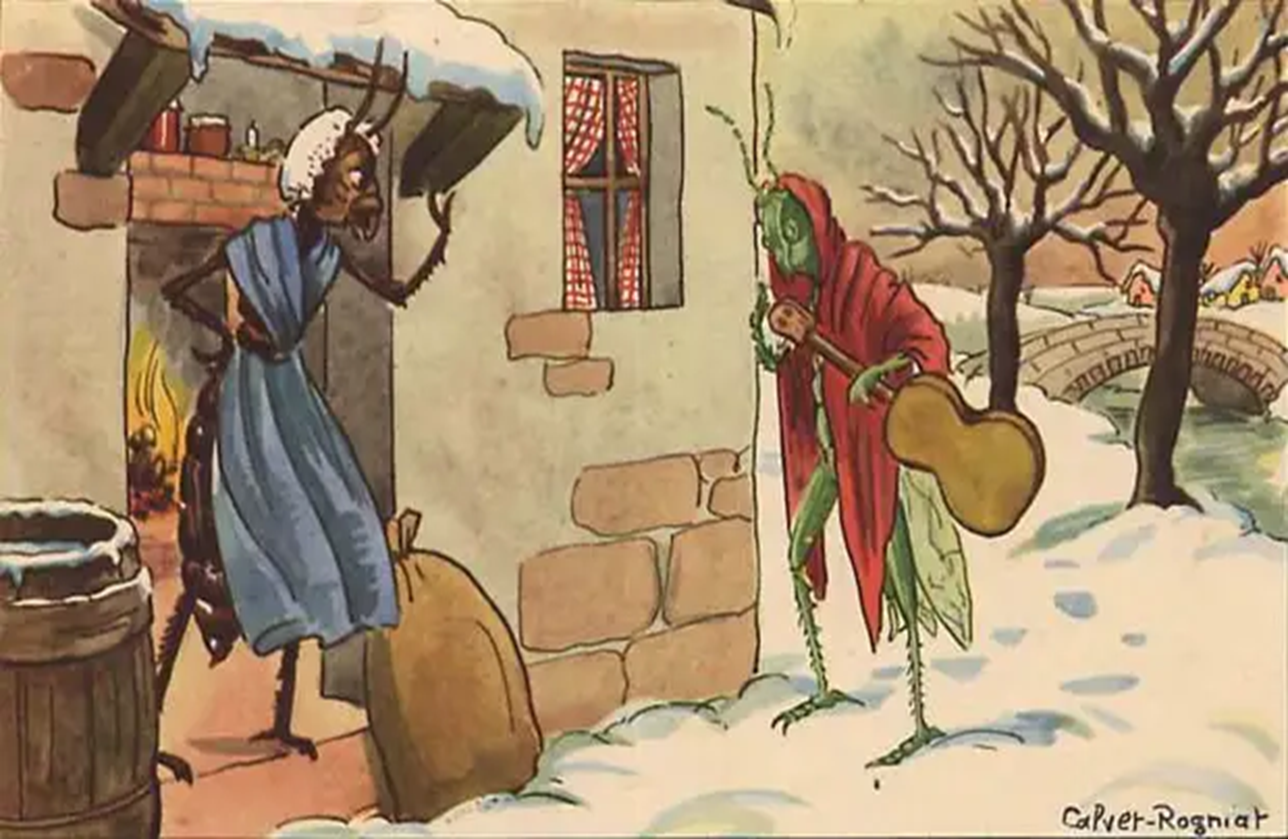 La cigale et la fourmi
Ворона и лисица
Le Corbeau et le Renard
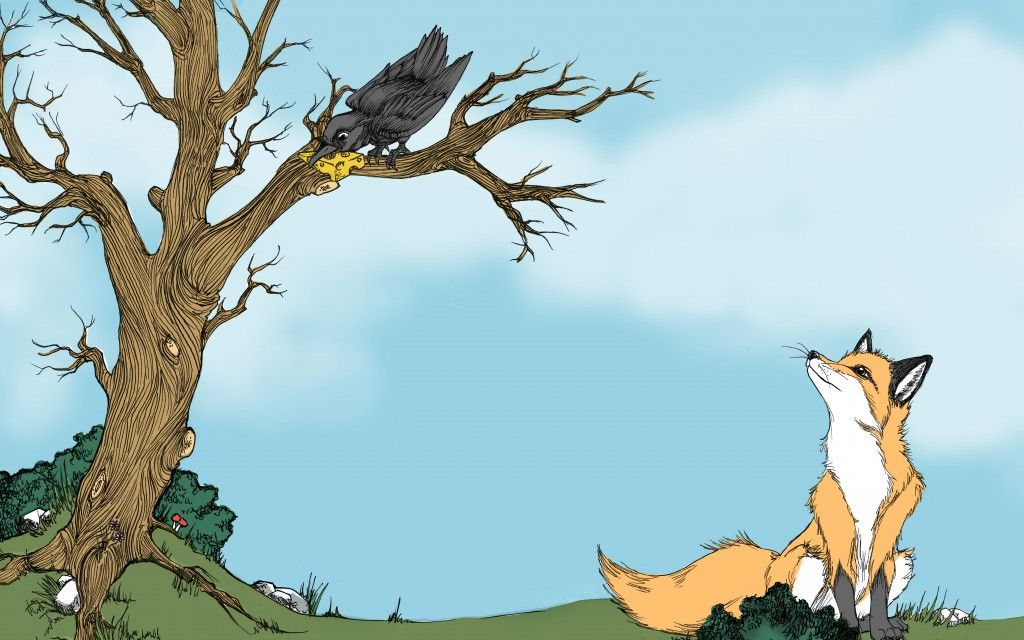 Волк и ягненок
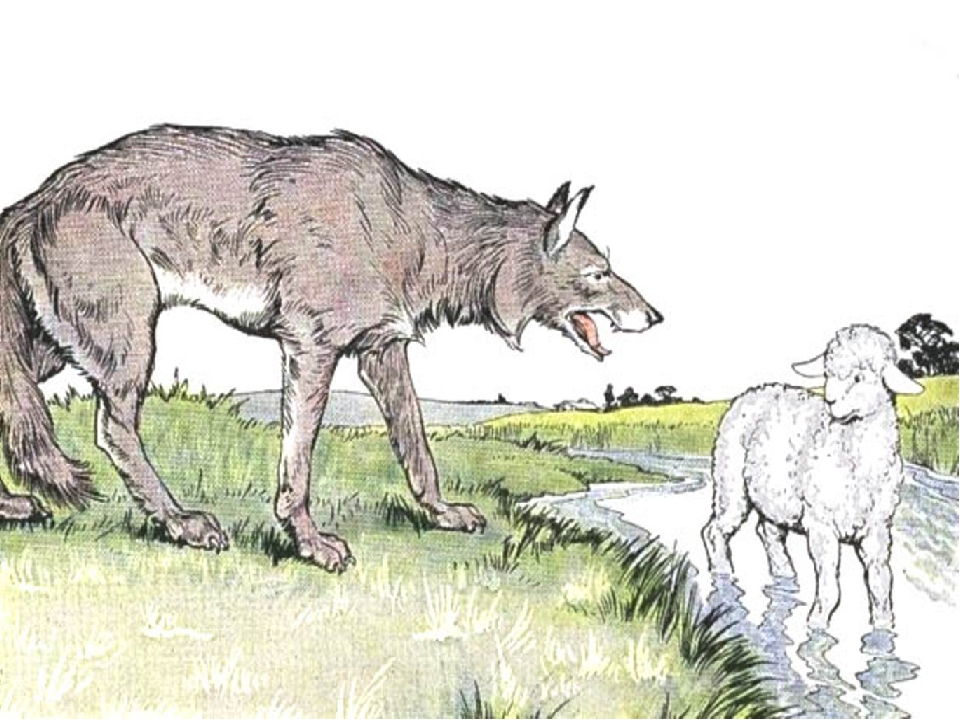 Le loup  et  l’ agneau
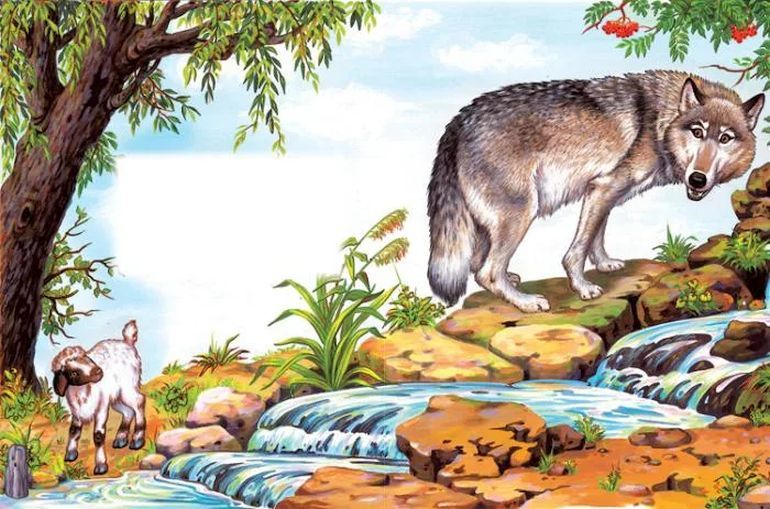 Лиса и виноград
Le renard et les raisins
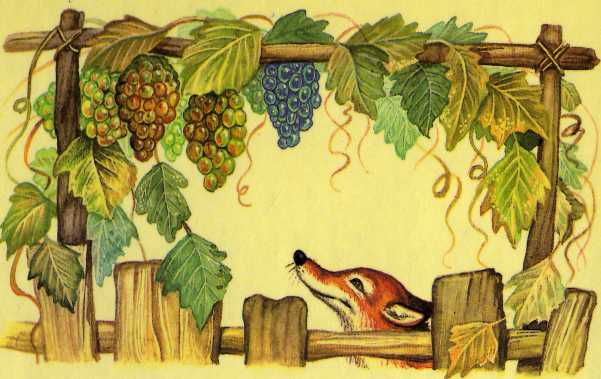 Памятник И.А. Крылову
      в Летнем саду                                      
  в  Санкт-Петербурге.
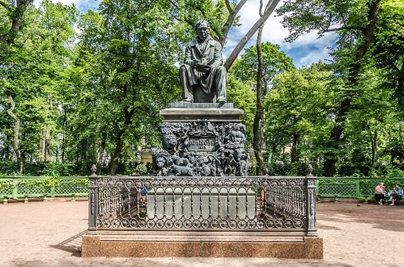 Памятник
 Лафонтену 
в Париже.
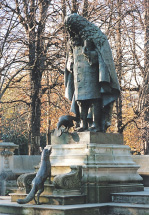 Merci pour    votre            attention.